Evaluation und Perspektiven Projektbüro
Evaluation und Perspektiven Projektbüro
„Von der Willkommenskultur zum dauerhaften Zusammenleben“
Evaluation und Perspektiven Projektbüro
Evaluation und Perspektiven Projektbüro
Evaluation und Perspektiven Projektbüro
Themen aus der inhaltlichen Arbeit:

Verständnis von Integration und Inklusion
Evaluation und Perspektiven Projektbüro
Themen aus der inhaltlichen Arbeit:

Haltungsfragen
Evaluation und Perspektiven Projektbüro
Themen aus der inhaltlichen Arbeit:

Kompetenzen für die Arbeit im interkulturellen Kontext
Evaluation und Perspektiven Projektbüro
Themen aus der inhaltlichen Arbeit:

Voraussetzungen für eine interkulturelle Öffnung
Evaluation und Perspektiven Projektbüro
Themen aus der inhaltlichen Arbeit:

Strukturanalyse
Evaluation und Perspektiven Projektbüro
Themen aus der inhaltlichen Arbeit:

Dialog der Religionen
Evaluation und Perspektiven Projektbüro
Projekte/ Aktionen
Baumhauscamp
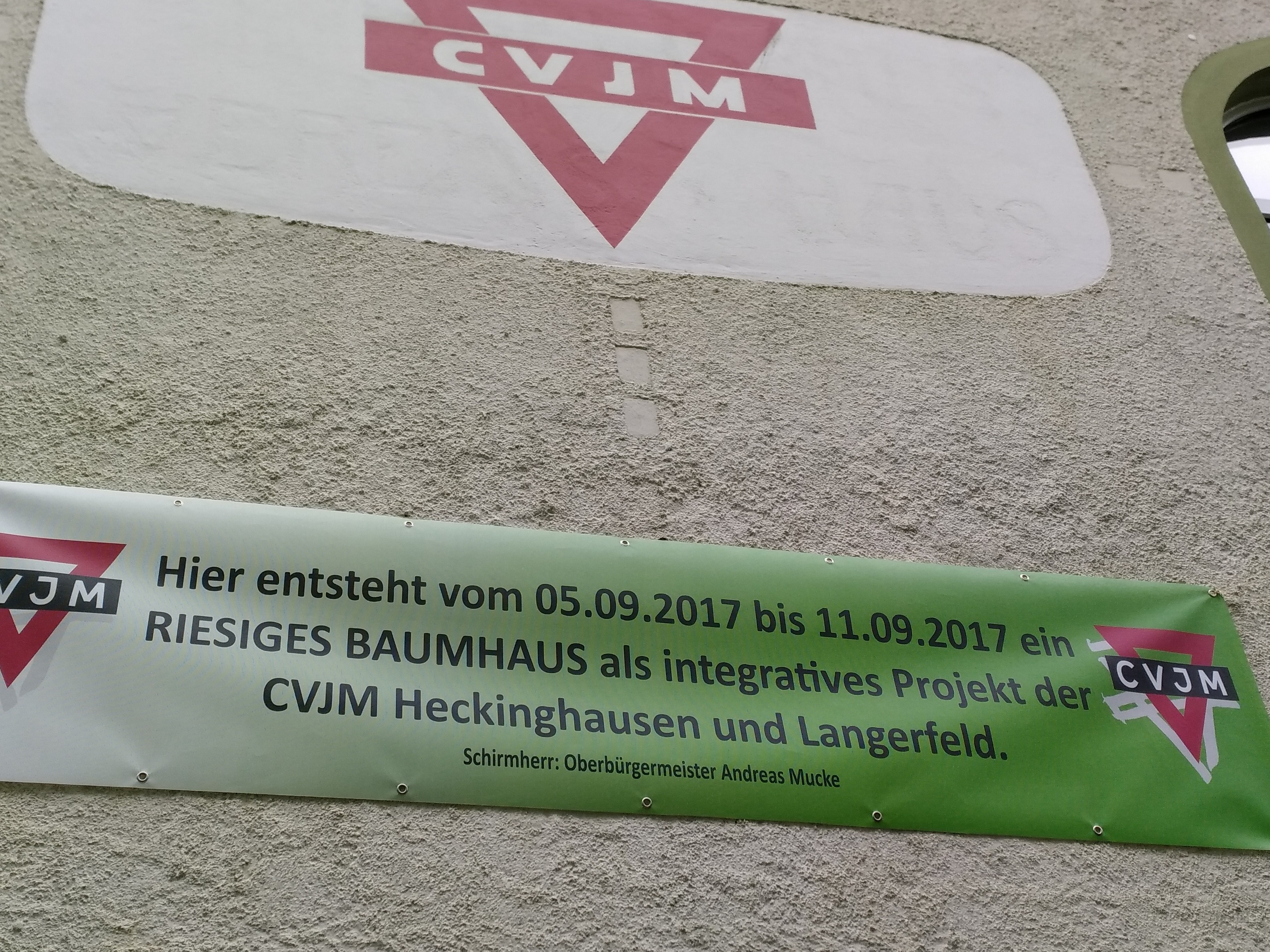 Evaluation und Perspektiven Projektbüro
Projekte/ Aktionen
Familienfreizeit in Michelstadt
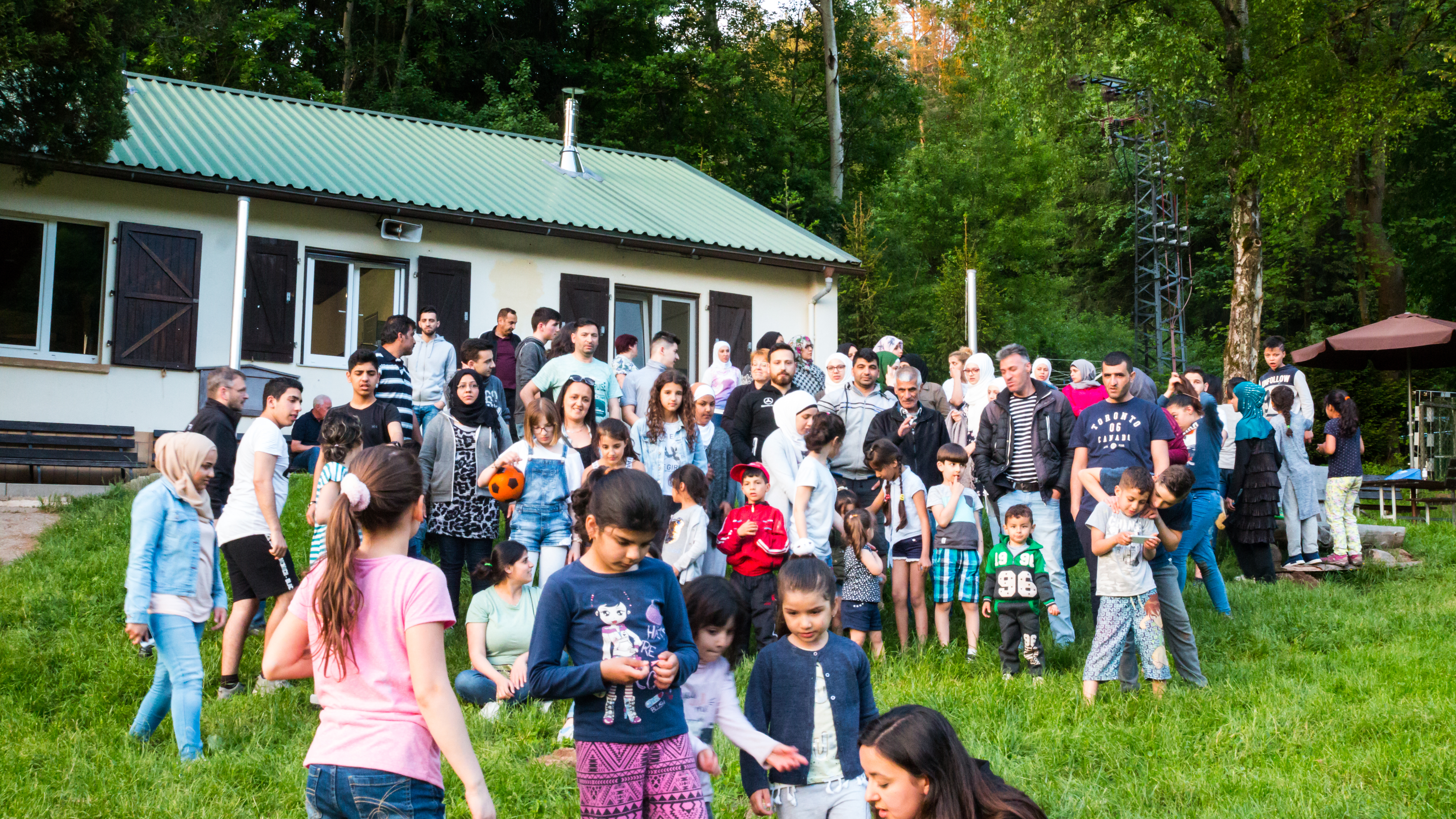 Evaluation und Perspektiven Projektbüro
Projekte/ Aktionen
Basisschulung für Geflüchtete
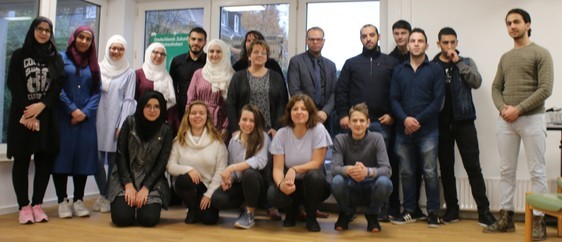 Evaluation und Perspektiven Projektbüro
Projekte/ Aktionen
Partizipation und Mitarbeit
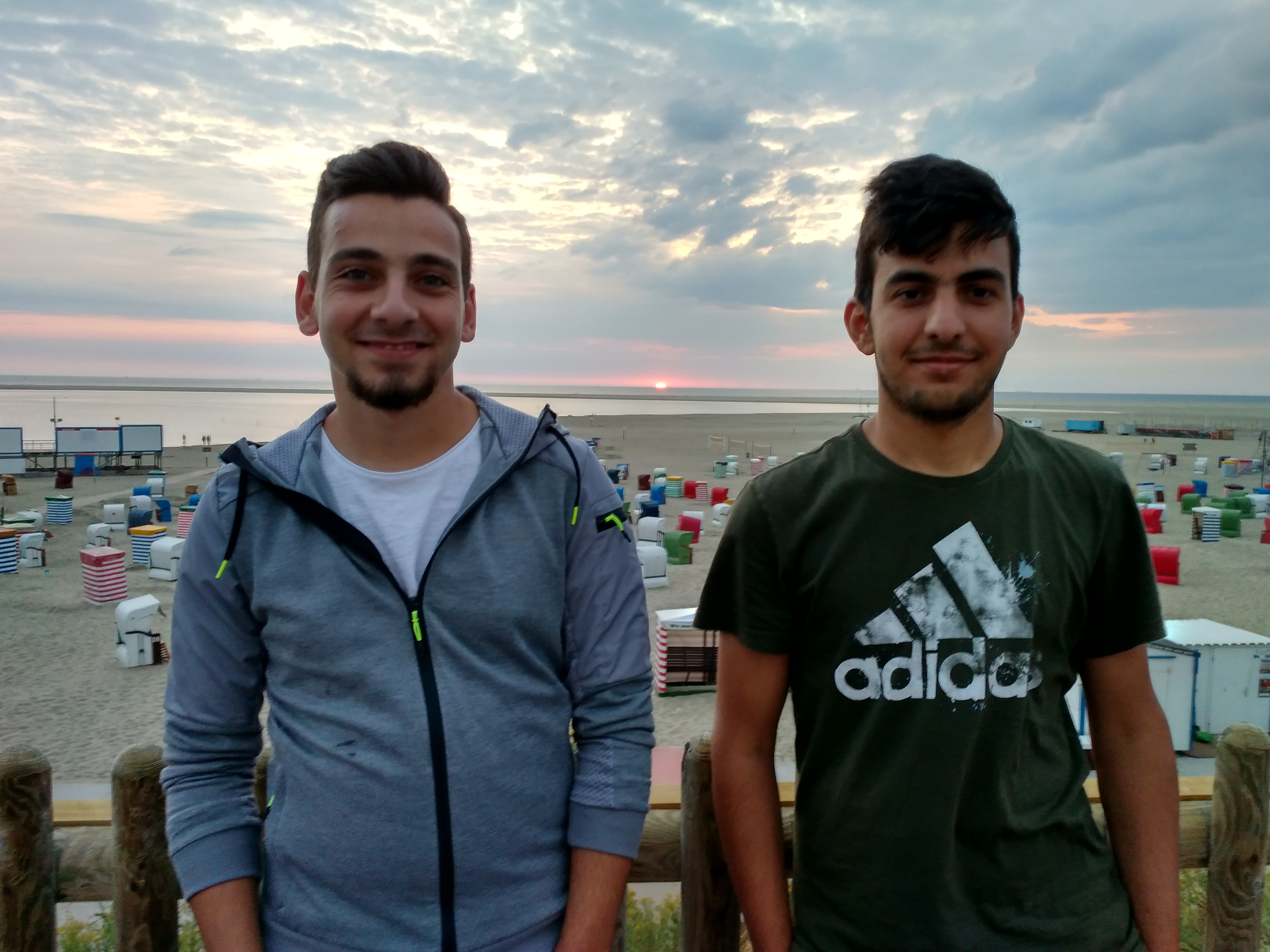 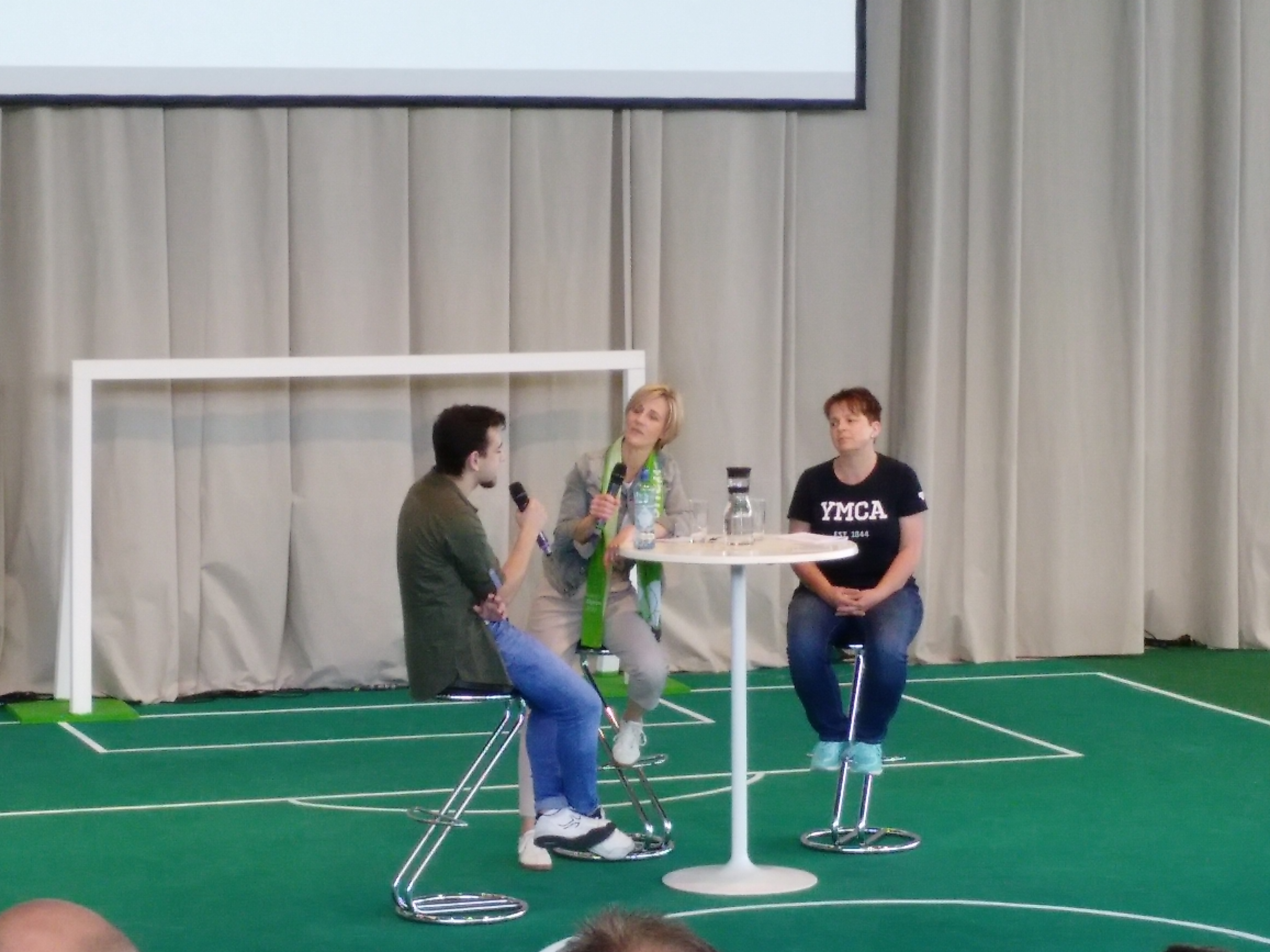 Evaluation und Perspektiven Projektbüro
Projekte/ Aktionen
Projektgruppe Geflüchtete/ Interkulturelle Öffnung
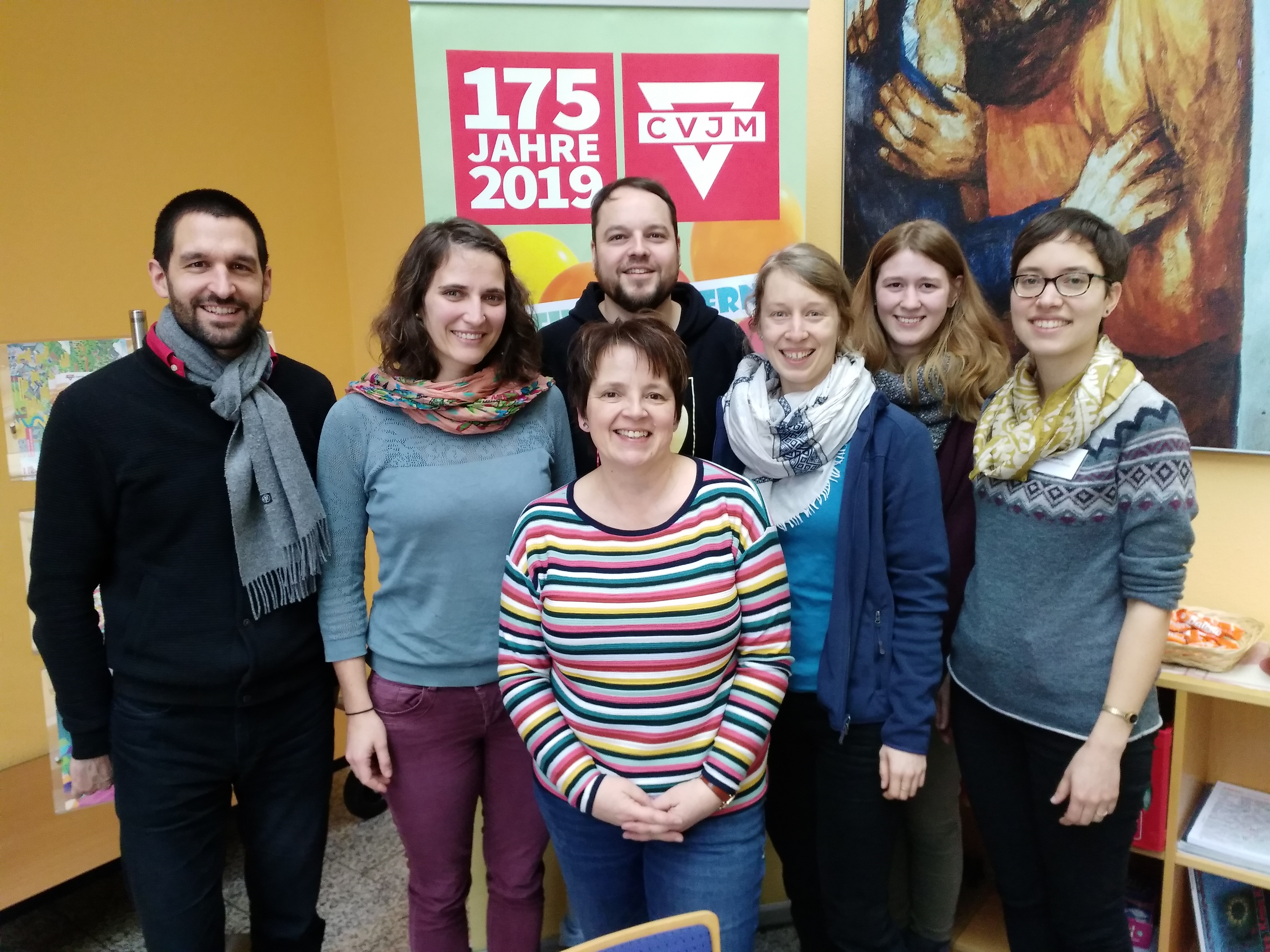 Evaluation und Perspektiven Projektbüro
Projekte/ Aktionen
Schulungseinheiten
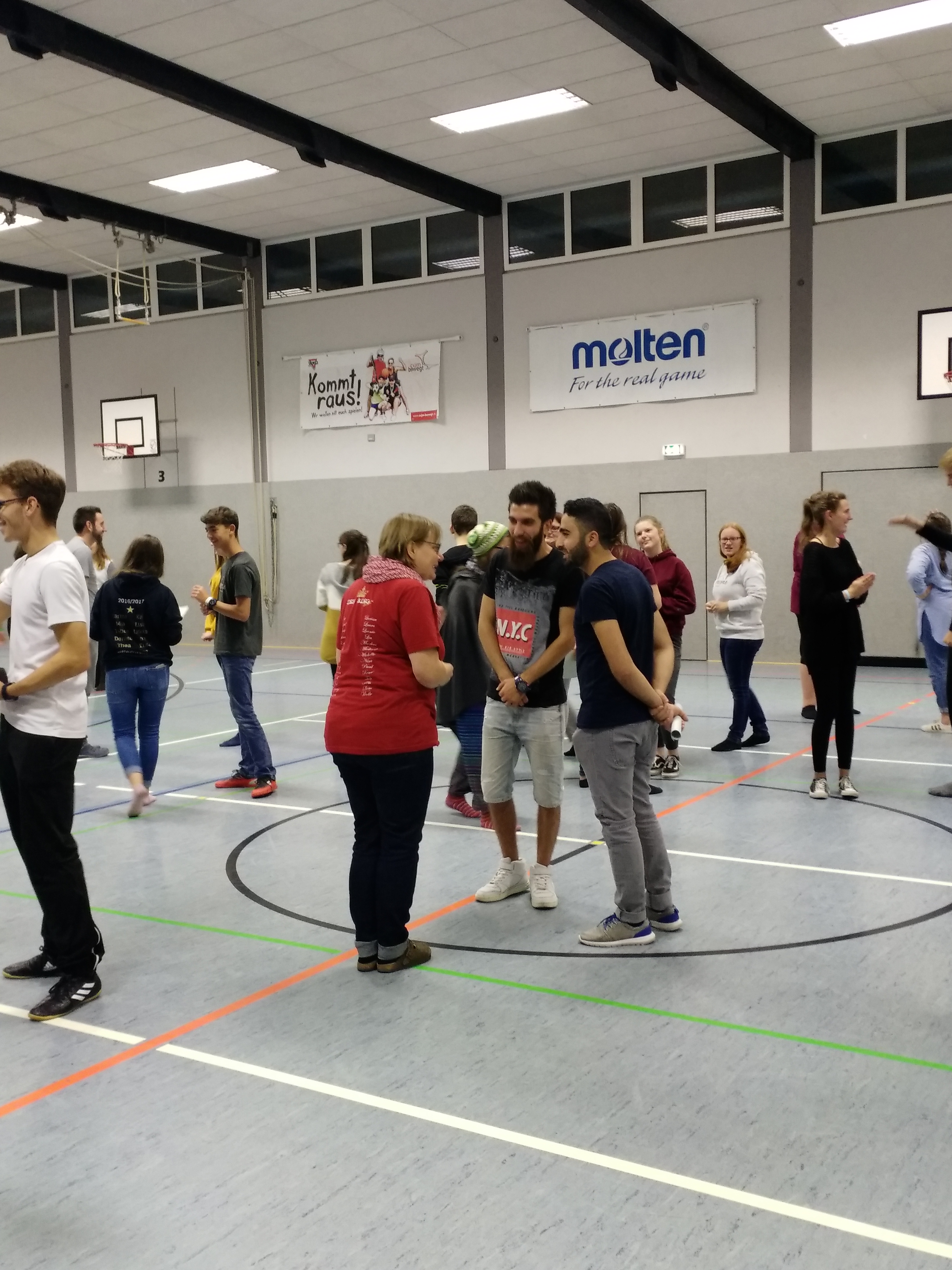 Evaluation und Perspektiven Projektbüro
Projekte/ Aktionen
Workshops/ Seminare
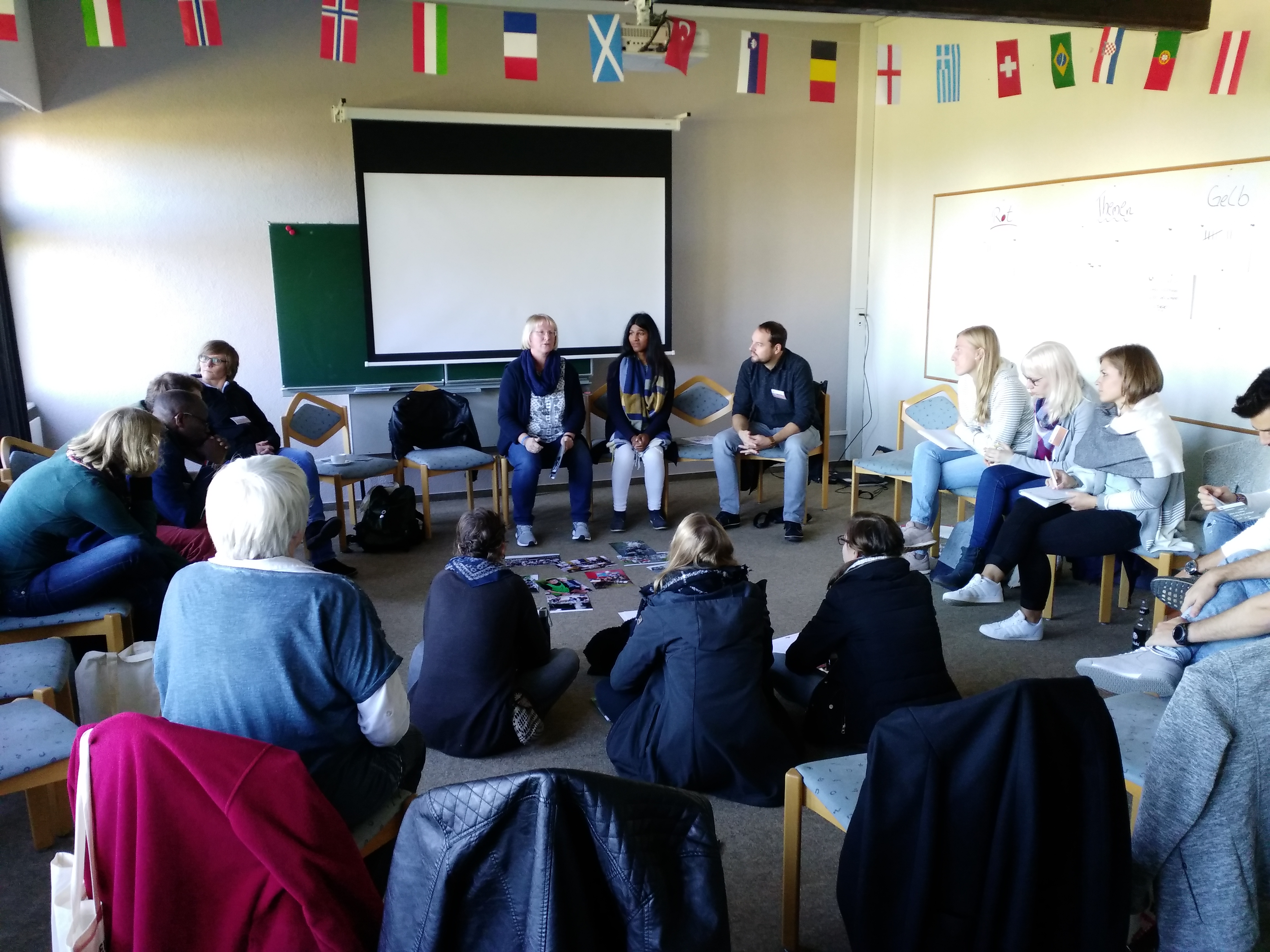 Evaluation und Perspektiven Projektbüro
Projekte/ Aktionen
Übungsleiterkurs für Geflüchtete
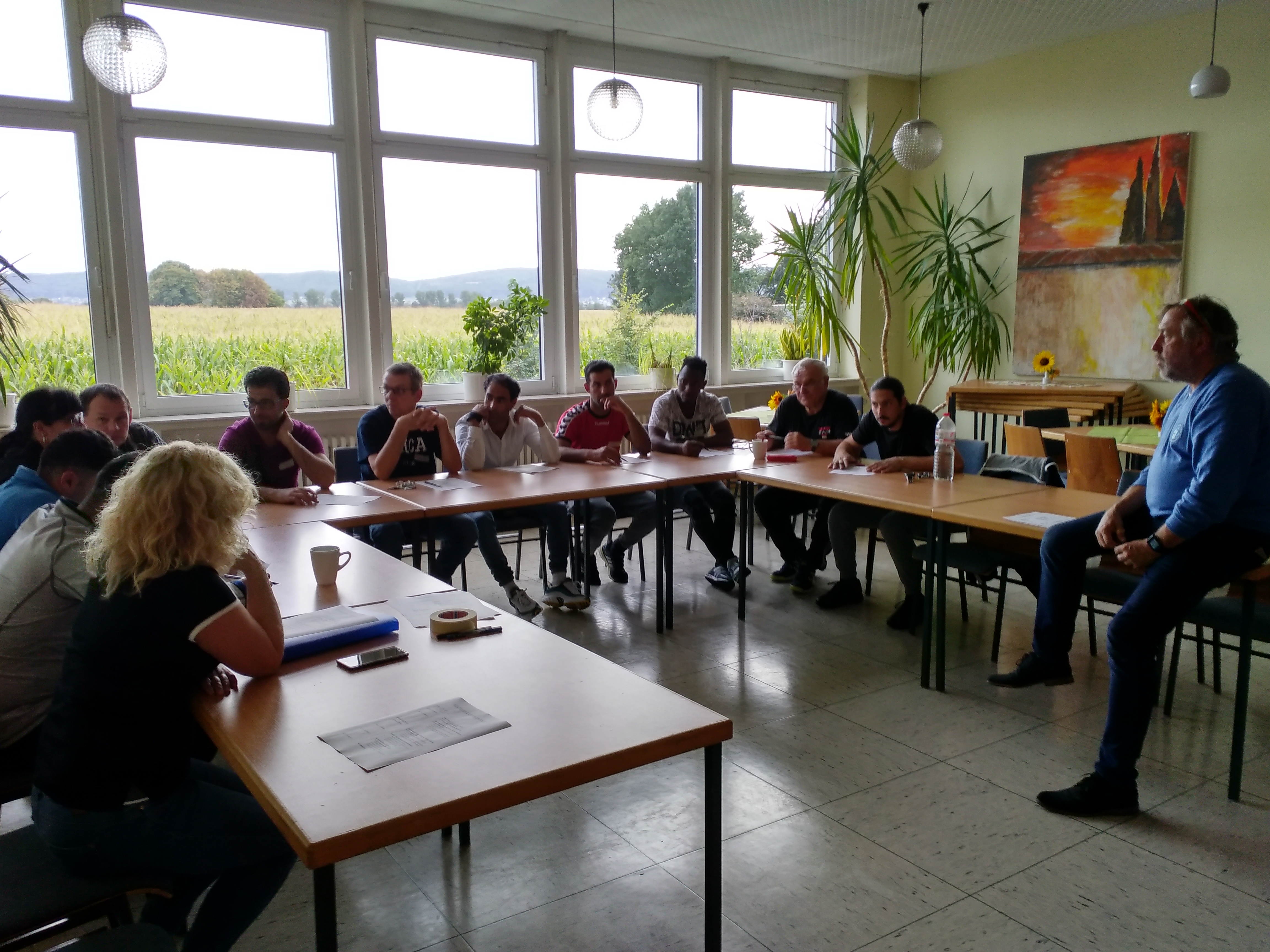 Evaluation und Perspektiven Projektbüro
Projekte/ Aktionen
Lobbyarbeit
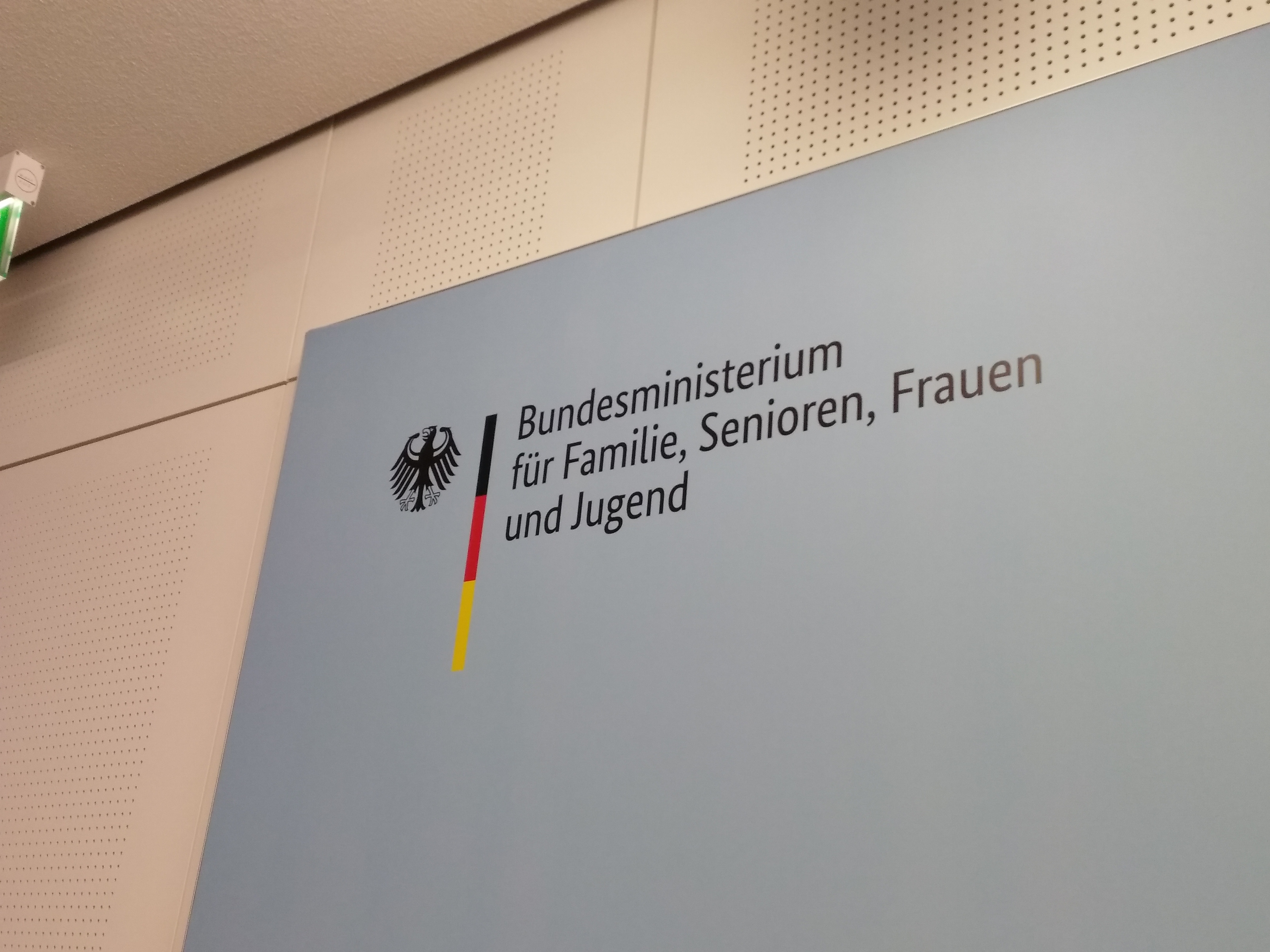 Evaluation und Perspektiven Projektbüro
Ausblick: Im Blick behalten
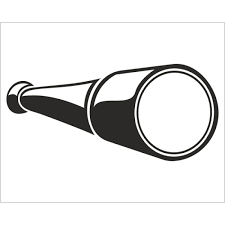 Evaluation und Perspektiven Projektbüro
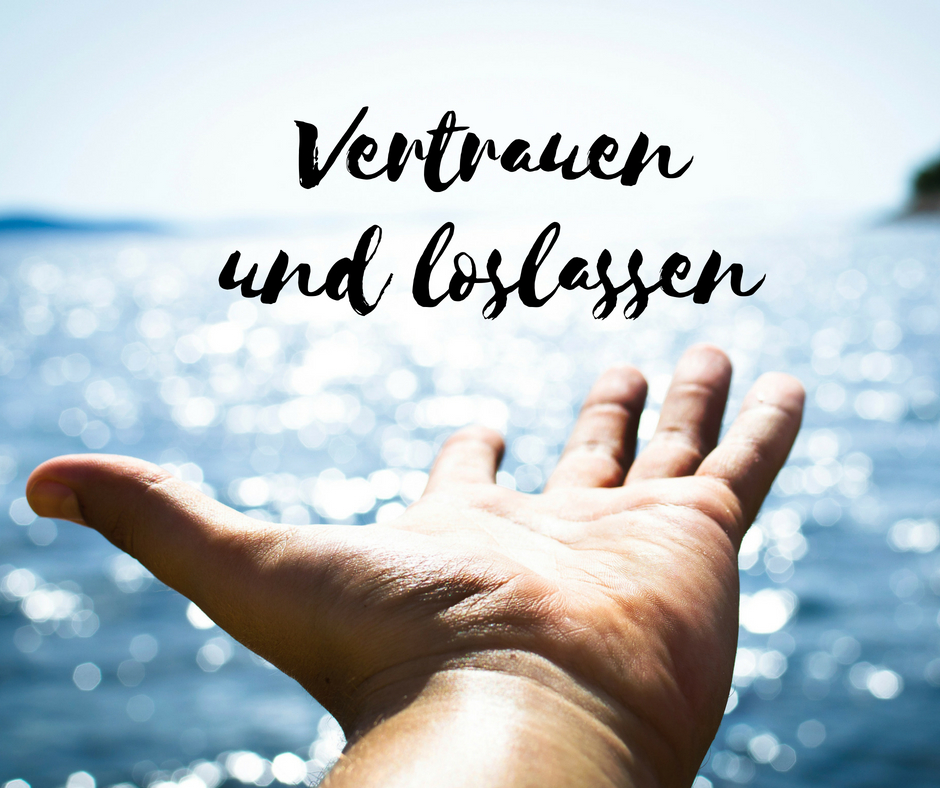 Danke !